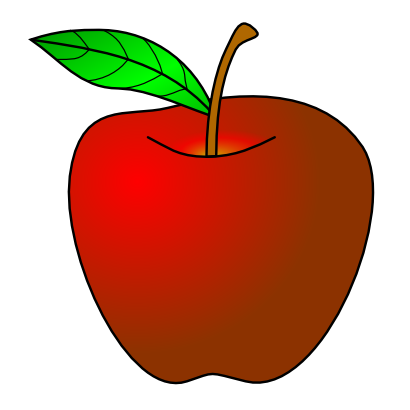 2022-2023First Grade EnglishHigh FrequencyWords
about
again
against
age
ago
all
alone
am
an
and
are
around
as
at
baby
be
been
believe
but
by
came
choose
chose
come
could
day
didn’t
different
do
don’t
done
draw
early
earth
enough
even
ever
for
found
give
go
gone
happy
he
her
here
how
if
important
in
is
it
just
know
lie
like
little
live
long
look
love
make
many
may
maybe
me
more
most
my
new
no
now
of
off
on
only
order
other
our
out
over
part
people
place
play
practice
read
said
see
seen
sell
she
should
small
so
some
someone
special
surprise
tall
than
the
them
then
these
think
this
to
try
up
upon
very
was
water
we
went
where
who
why
will
woman
work
would
yes
you